«Милосердие на книжной полке»: художественная литература о людях с ограниченными возможностями здоровья
*особенные литературные герои
*писатели с необычной судьбой
*реальные истории из жизни
Особенные литературные герои
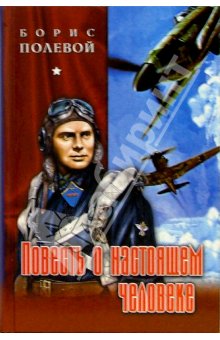 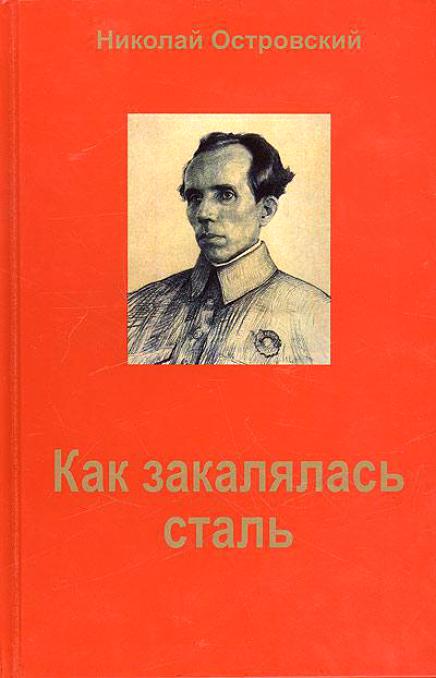 Писатели с необычной судьбой
Роберт Льюис (Луис) Стивенсон
Алан Маршалл
Трилогия Алана Маршалла
Реальные истории из жизни
Серия книг «Мы вместе»
Михаил Самарский
Анжель Либи
Книги разных форматов